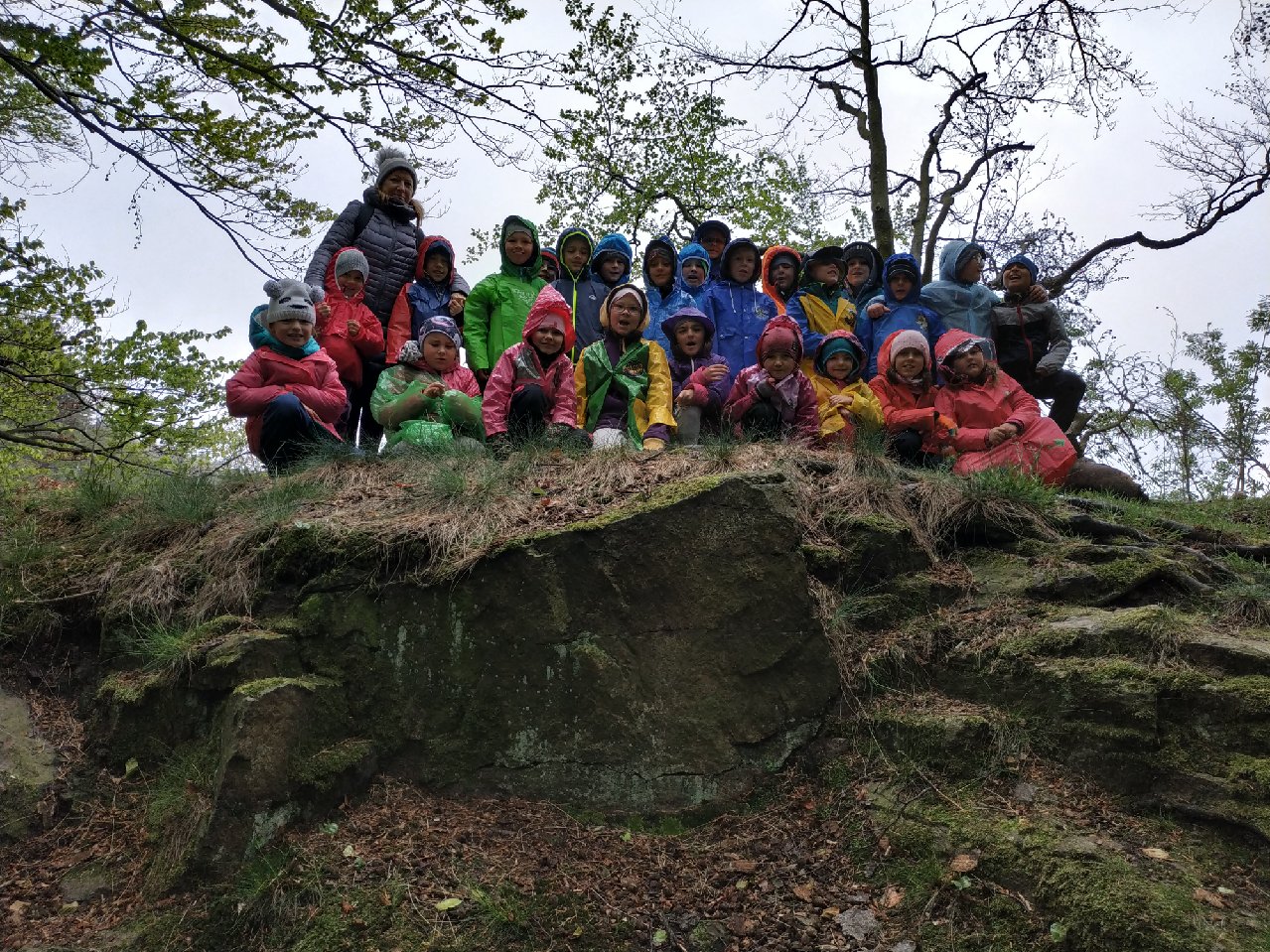 Pobyt v přírodě - 2. třída
     Penzion Hájenka  (Seč-Ústupky)
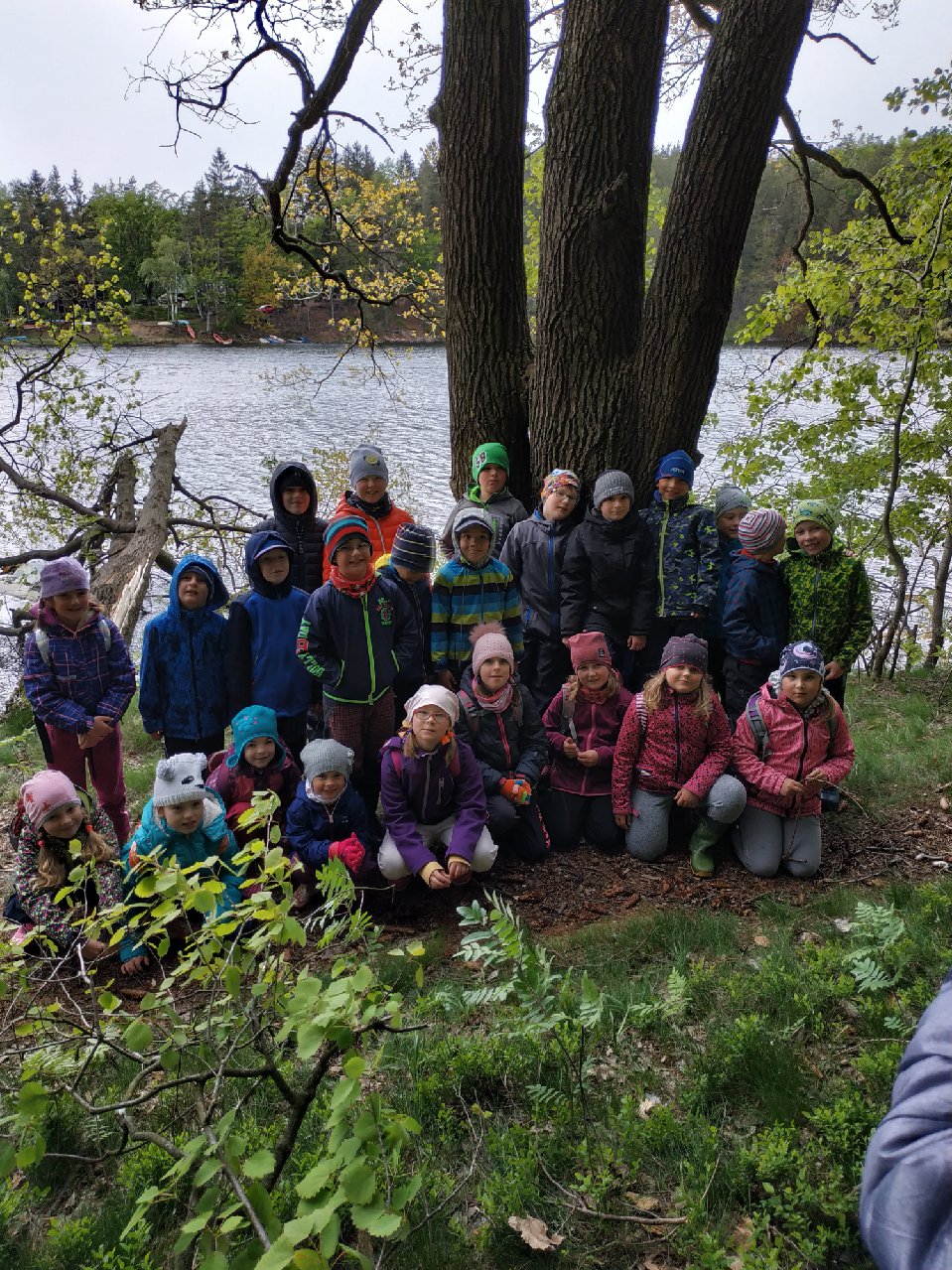 Na procházce lesem
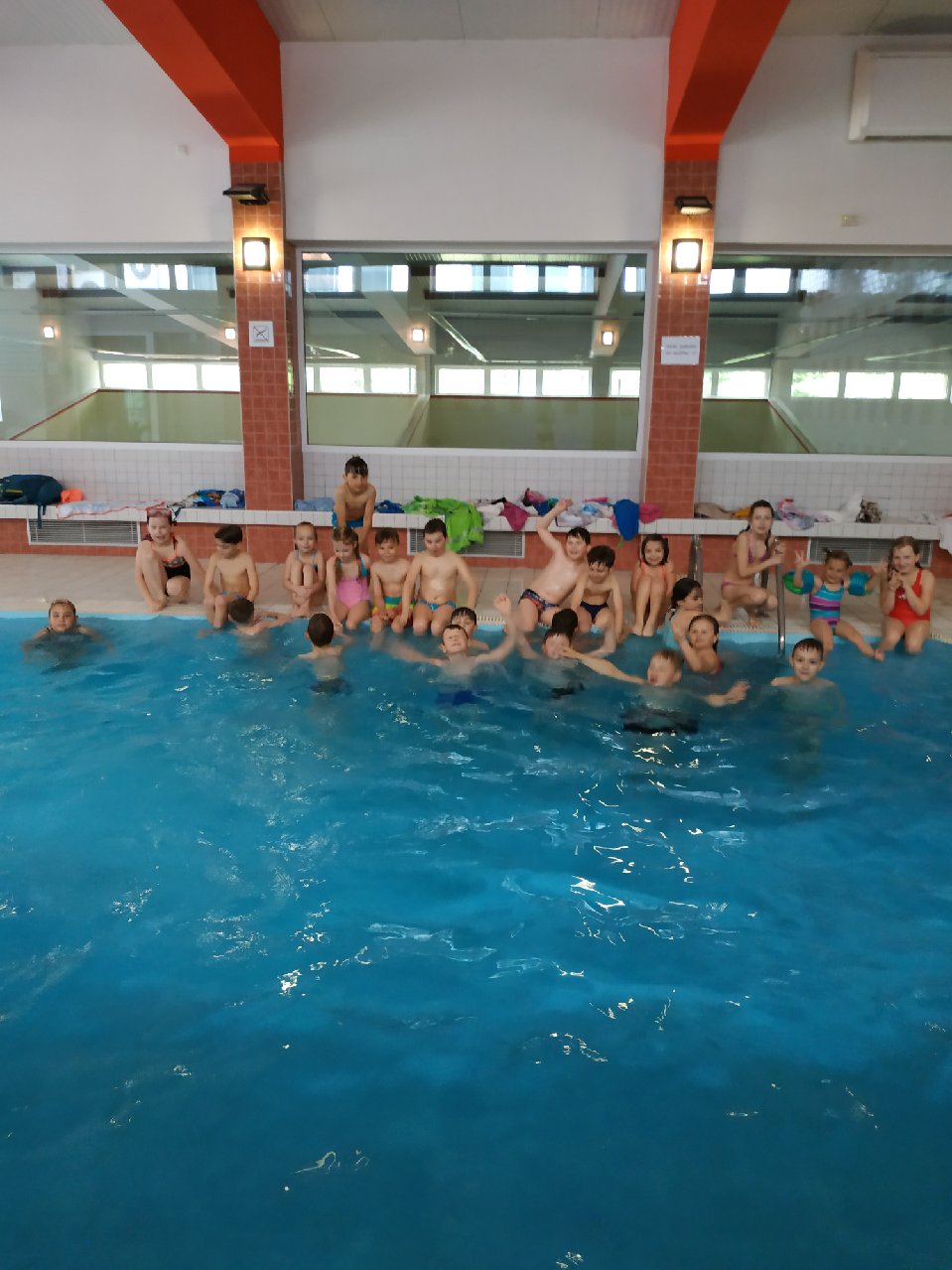 Koupání v hotelu Jezerka
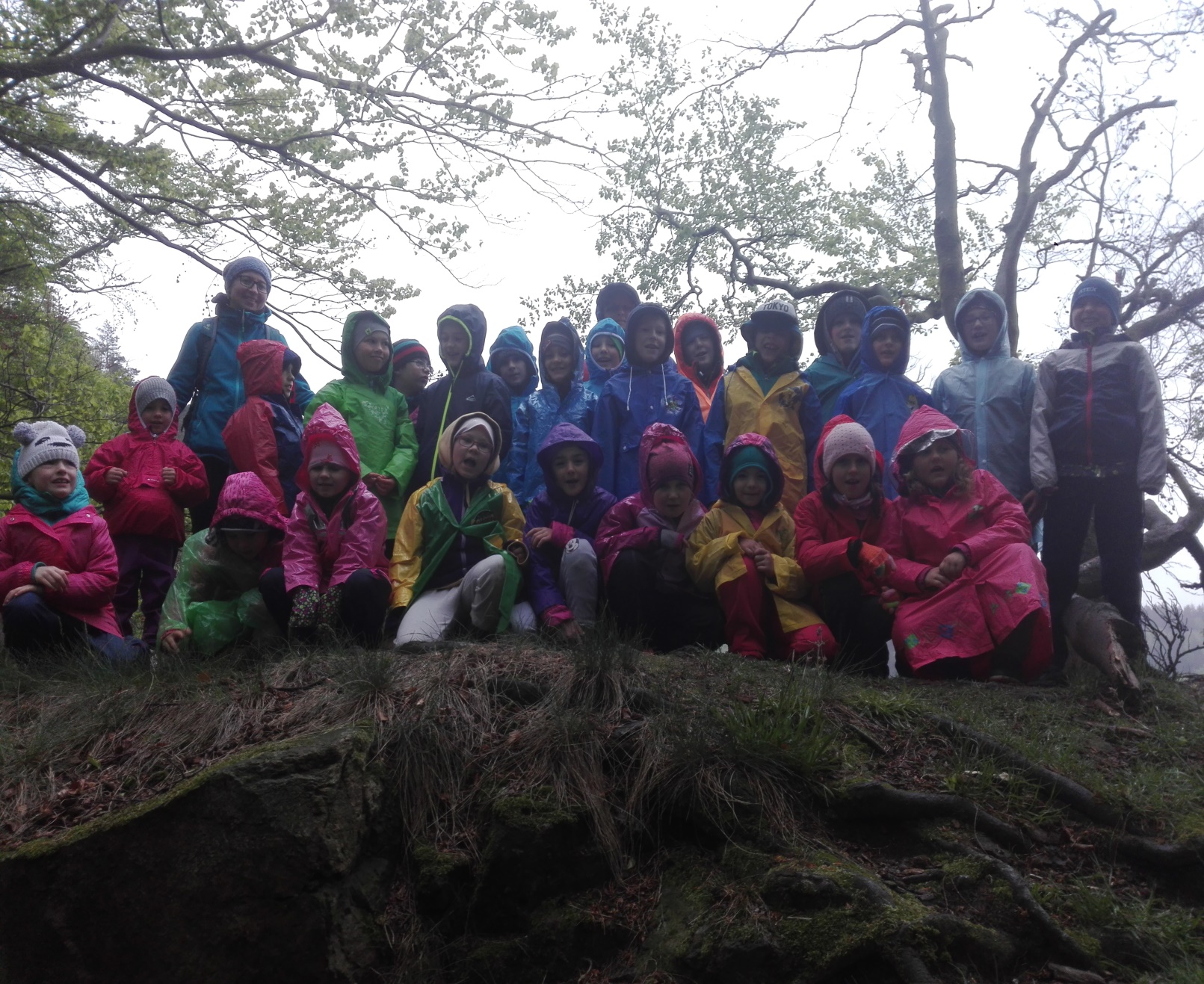 U zříceniny hradu Oheb
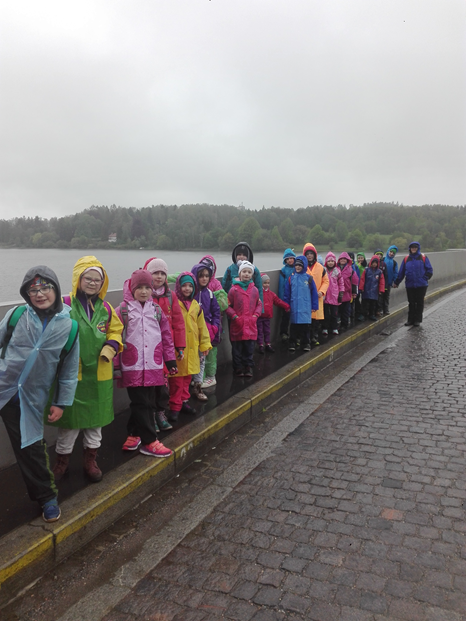 Na přehradě Seč
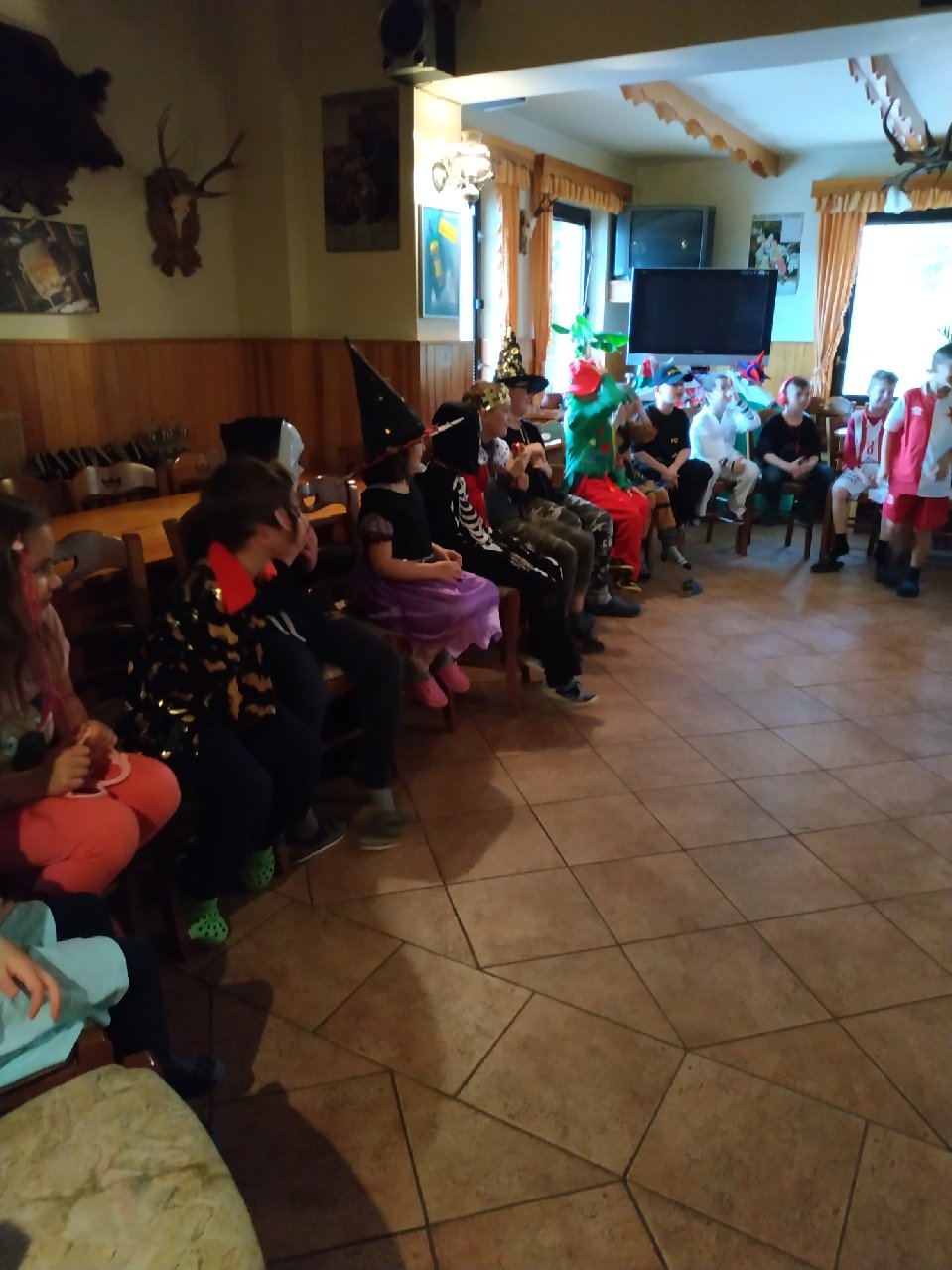 Karneval
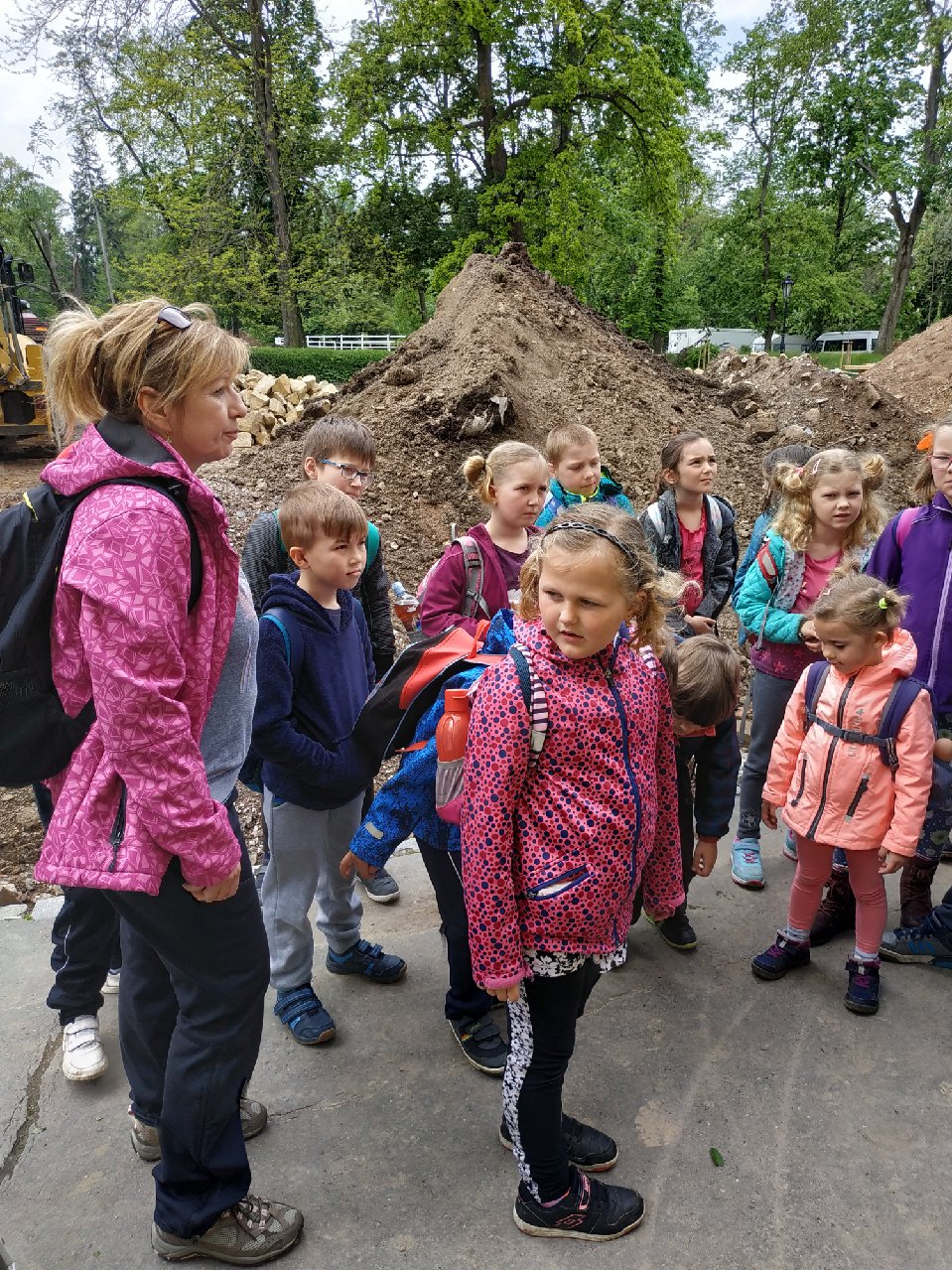 Výlet do hřebčína Slatiňany
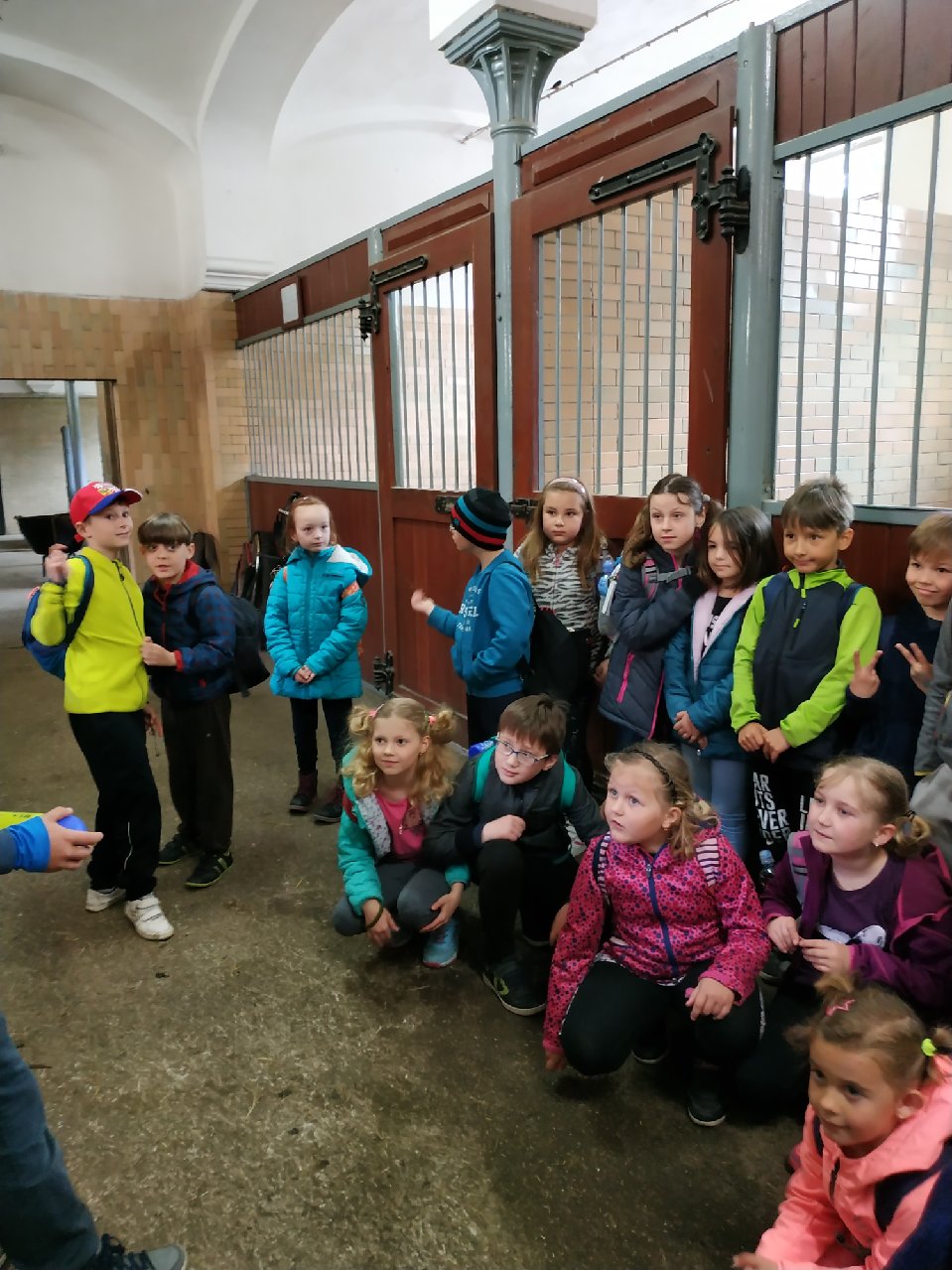 Ve stájích
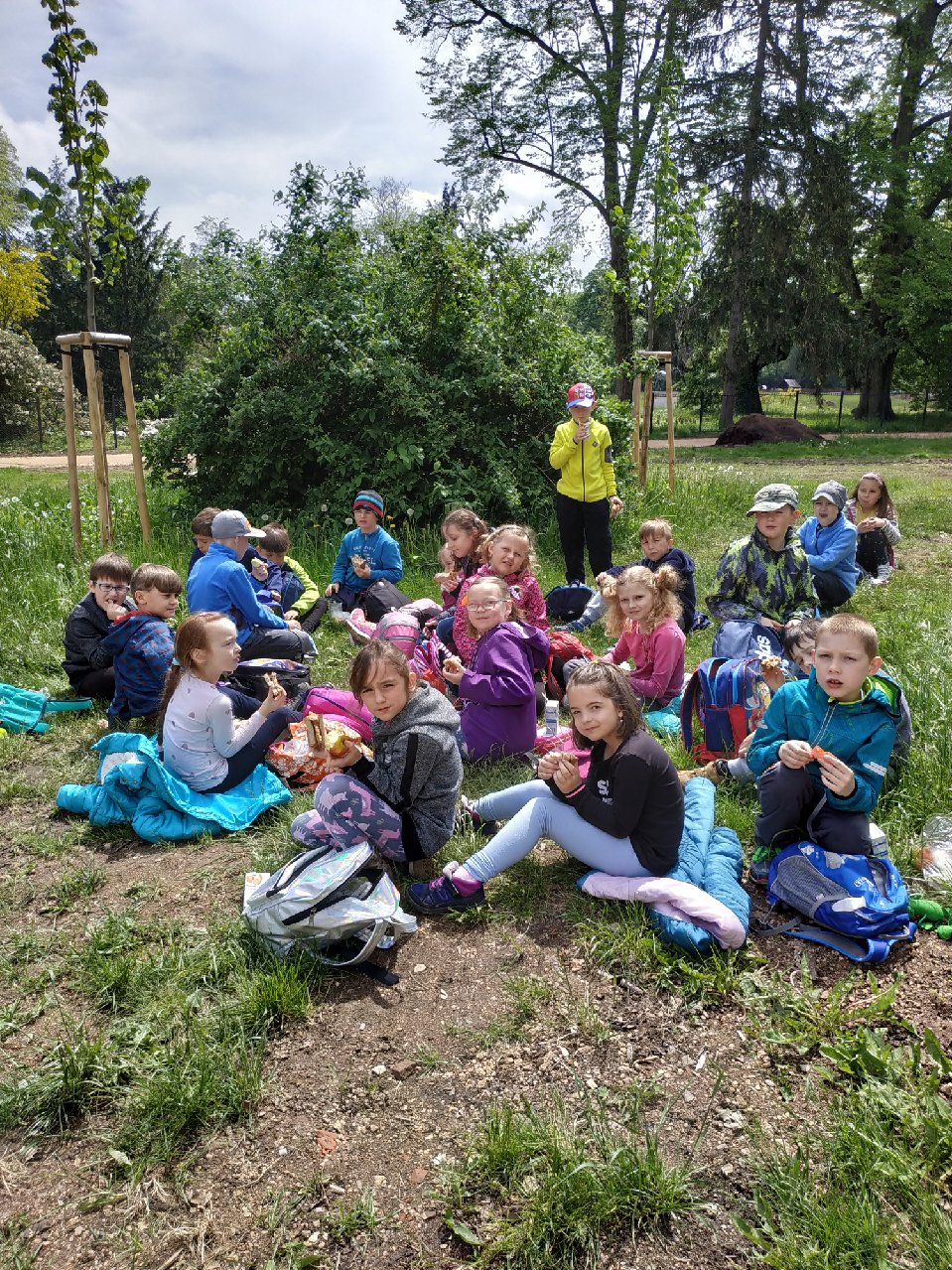 Oběd v zámeckém parku
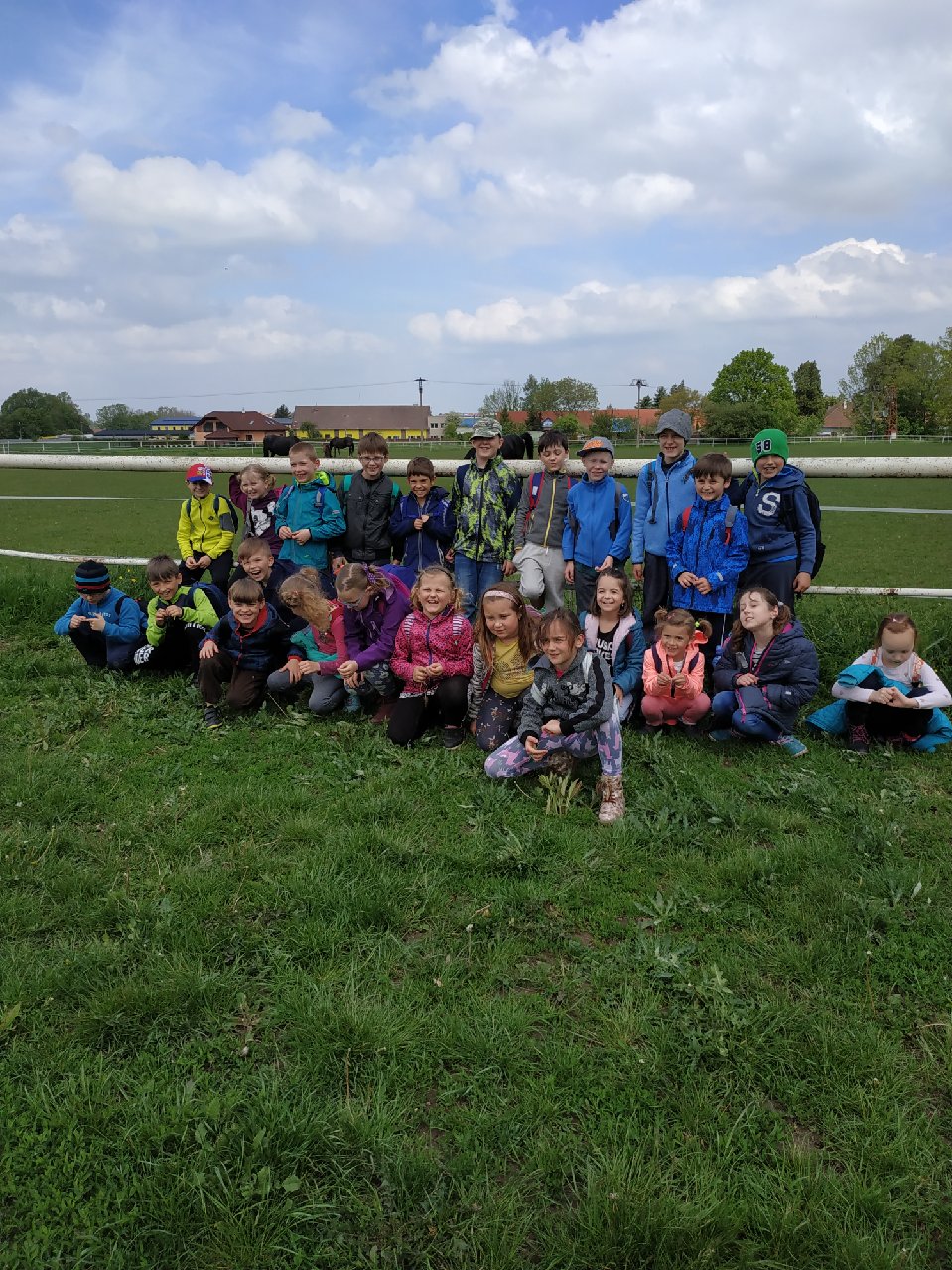 U výběhu klisen a hříbátek 
       a pak hurá domů !